الدرس الخامس عشر
ضع دائرة على صورة زي العمل والقفازات الواقية :
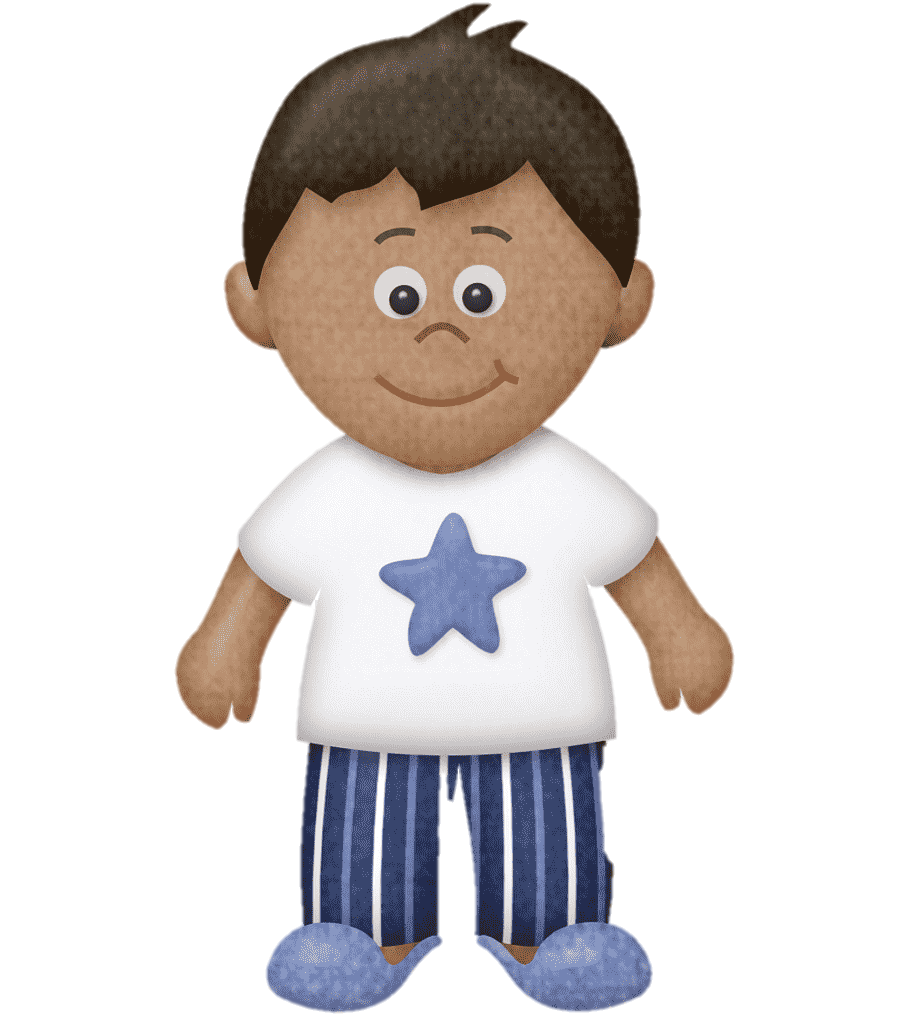 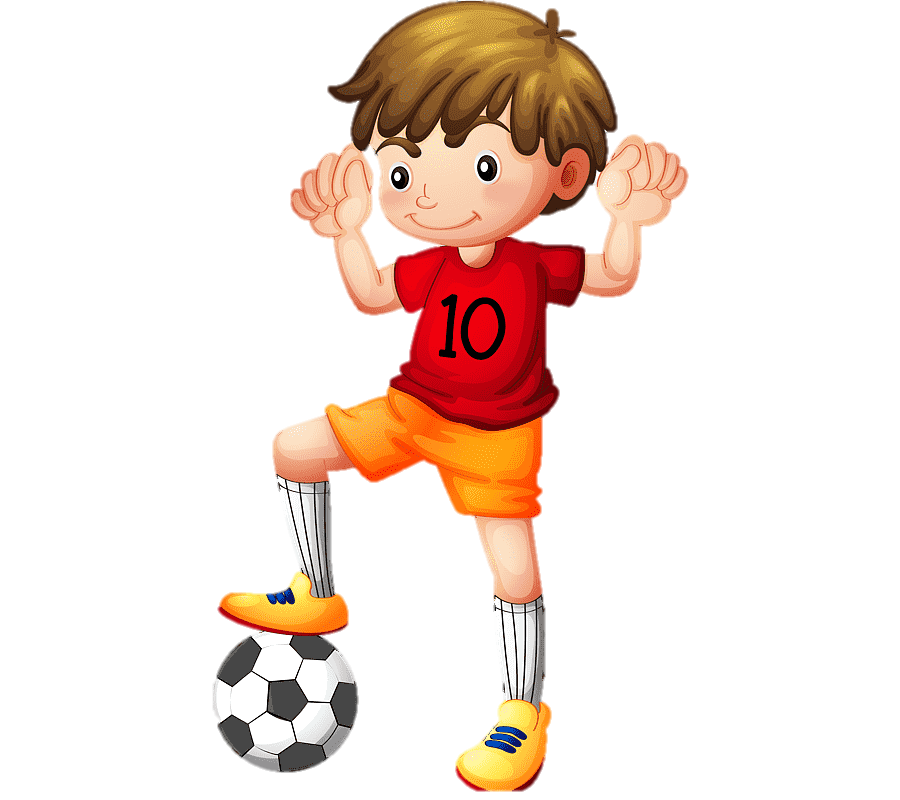 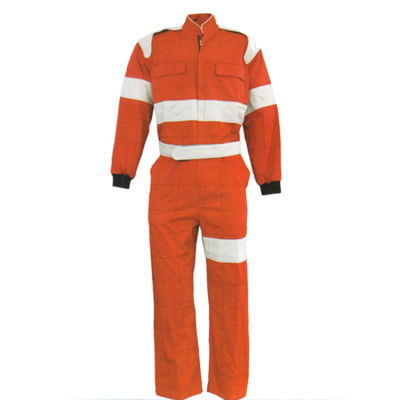 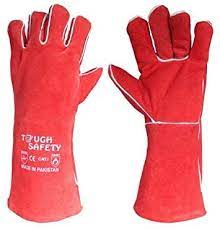